CENTRI COLLABORATORI SELEZIONATI - 1
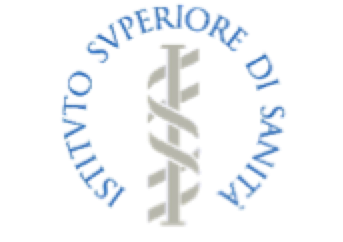 CENTRI COLLABORATORI SELEZIONATI - 3
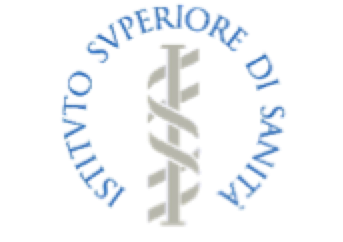 CENTRI COLLABORATORI SELEZIONATI - 2
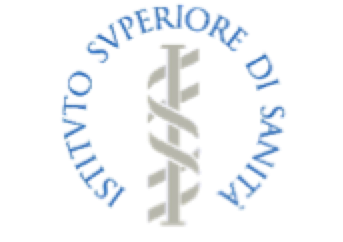